(Rev. 6:1) I watched as the Lamb opened the first of the seven seals. Then I heard one of the four living creatures say in a voice like thunder, “Come!”
These align with the “birth pains” or “labor pains” that Jesus and Paul describe.
Matthew 24:8; Romans 8:22; 1 Thessalonians 5:3
We are living through these, and they will grow in both frequency and intensity until Jesus returns.
Robert H. Mounce, Revelation (1997), 169.
(Rev. 6:1) I watched as the Lamb opened the first of the seven seals. Then I heard one of the four living creatures say in a voice like thunder, “Come!”
(Rev. 6:2) I looked, and there before me was a white horse! Its rider held a bow, and he was given a crown, and he rode out as a conqueror bent on conquest.
(Rev. 6:2) I looked, and there before me was a white horse! Its rider held a bow, and he was given a crown, and he rode out as a conqueror bent on conquest.
The Antichrist appears like Jesus because he is impersonating him.
Revelation 19:11
Seal #1. The Antichrist
(Rev. 6:2) I looked, and there before me was a white horse! Its rider held a bow, and he was given a crown, and he rode out as a conqueror bent on conquest.
Seal #1. The Antichrist
Jesus is only one who can break the seals.
Revelation 5:5
(Rev. 6:2) I looked, and there before me was a white horse! Its rider held a bow, and he was given a crown, and he rode out as a conqueror bent on conquest.
Seal #1. The Antichrist
Jesus is only one who can break the seals.
Revelation 5:5
This figure is given authority.
Revelation 13:7
(Rev. 6:2) I looked, and there before me was a white horse! Its rider held a bow, and he was given a crown, and he rode out as a conqueror bent on conquest.
(Rev. 13:7) The Beast was given power to wage war against God’s holy people and to conquer them.

And the Beast was given authority over every tribe, people, language and nation.
Seal #1. The Antichrist
Jesus is only one who can break the seals.
Revelation 5:5
This figure is given authority.
Revelation 13:7
(Rev. 6:2) I looked, and there before me was a white horse! Its rider held a bow, and he was given a crown, and he rode out as a conqueror bent on conquest.
(Mt. 24:24) Jesus said, “False Christs and false prophets will arise and will show great signs and wonders, so as to mislead, if possible, even the elect.”
Seal #1. The Antichrist
Jesus is only one who can break the seals.
Revelation 5:5
This figure is given authority.
Revelation 13:7
Jesus predicted false messiahs.
Matthew 24:5, 23-24; Mark 13:6; Luke 21:8
(Rev. 6:2) I looked, and there before me was a white horse! Its rider held a bow, and he was given a crown, and he rode out as a conqueror bent on conquest.
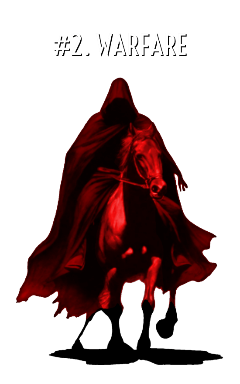 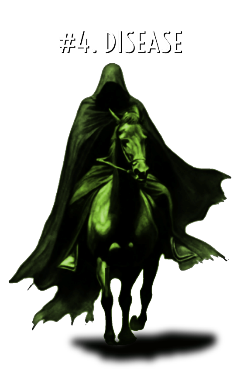 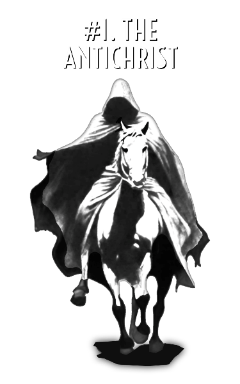 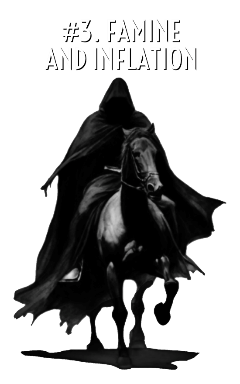 Seal #1. The Antichrist
Jesus is only one who can break the seals.
Revelation 5:5
This figure is given authority.
Revelation 13:7
Jesus predicted false messiahs.
Matthew 24:5, 23-24; Mark 13:6; Luke 21:8
What about the other three riders?
(Rev. 6:3) When the Lamb opened the second seal, I heard the second living creature say, “Come!”
4 Then another horse came out, a fiery red one.
Its rider was given power to take peace from the earth
and to make people kill each other.
To him was given a large sword.
(Rev. 6:3) When the Lamb opened the second seal, I heard the second living creature say, “Come!”
4 Then another horse came out, a fiery red one.
Its rider was given power to take peace from the earth
and to make people kill each other.
To him was given a large sword.
Seal #2. Warfare
Jesus predicted the rise of warfare.
Matthew 24:6-8
(Mt. 24:6-8) Jesus said, “You will be hearing of wars and rumors of wars…
But that is not yet the end.
Nation will rise against nation, and kingdom against kingdom… But all these things are merely the beginning of birth pangs.”
(Rev. 6:3) When the Lamb opened the second seal, I heard the second living creature say, “Come!”
4 Then another horse came out, a fiery red one.
Its rider was given power to take peace from the earth
and to make people kill each other.
To him was given a large sword.
Seal #2. Warfare
Jesus predicted the rise of warfare.
Matthew 24:6-8
(1 Thess. 5:3) While people are saying,
“Peace and safety,”
destruction will come on them suddenly,
as labor pains on a pregnant woman,
and they will not escape.
(Rev. 6:3) When the Lamb opened the second seal, I heard the second living creature say, “Come!”
4 Then another horse came out, a fiery red one.
Its rider was given power to take peace from the earth
and to make people kill each other.
To him was given a large sword.
Seal #2. Warfare
Jesus predicted the rise of warfare.
Matthew 24:6-8
(Mt. 24:9) Jesus said, “After the tribulation of those days the sun will be darkened, and the moon will not give its light, and the stars will fall from the sky…
22 Unless those days had been cut short,
no life would have been saved.”
Who has nuclear weapons?
1. United States
2. Russia
3. China
4. France
5. United Kingdom
6. India
7. Pakistan
8. Israel
9. North Korea
Kim Jong-Un
“North Korea is deadly serious in believing its nuclear weapons are the only guarantee that can ensure its survival against an invasion by the U.S.”
“North Korea’s Nuclear Threat Growing after Latest Test,” Manila Bulletin, September 21, 2016
Who has nuclear weapons?
1. United States
2. Russia
3. China
4. France
5. United Kingdom
6. India
7. Pakistan
8. Israel
9. North Korea
10. Iran…?
Matt Bivens
(National board member of Physicians for Social Responsibility)
“So-called ‘limited’ or ‘regional’ nuclear war would be neither limited nor regional.
On the contrary, it would be a planetary-scale event…”
Matt Bivens, “Nuclear Famine: Even a ‘limited’ nuclear war would cause abrupt climate disruption and global starvation.” International Physicians for the Prevention of Nuclear War (August 2022), p.3.
Matt Bivens
(National board member of Physicians for Social Responsibility)
“A war that detonated less than 1/20th of the world’s nuclear weapons would still crash the climate, the global food supply chains, and likely public order.
Famines and unrest would kill hundreds of millions, perhaps even billions.”
Matt Bivens, “Nuclear Famine: Even a ‘limited’ nuclear war would cause abrupt climate disruption and global starvation.” International Physicians for the Prevention of Nuclear War (August 2022), p.3.
Matt Bivens
(National board member of Physicians for Social Responsibility)
“More than 2 billion people could die of starvation after an India-Pakistan war.
Famine could result for a third of the Earth… even from a war between India and Pakistan using less than 3% of the global nuclear arsenal.”
Matt Bivens, “Nuclear Famine: Even a ‘limited’ nuclear war would cause abrupt climate disruption and global starvation.” International Physicians for the Prevention of Nuclear War (August 2022), p.3.
(Rev. 6:5) When the Lamb opened the third seal, I heard the third living creature say, “Come!”
I looked, and there before me was a black horse!
Its rider was holding a pair of scales in his hand.
(Rev. 6:6) Then I heard what sounded like a voice among the four living creatures, saying,
“Two pounds of wheat for a day’s wages, and six pounds of barley for a day’s wages,
and do not damage the oil and the wine!”
(Rev. 6:6) Then I heard what sounded like a voice among the four living creatures, saying,
“Two pounds of wheat for a day’s wages, and six pounds of barley for a day’s wages,
and do not damage the oil and the wine!”
The rich will still get luxuries, while the poor starve.
Proverbs 21:17
Robert L. Thomas, Revelation 1-7 (1992), 433.
Seal #3. Economic Collapse
War always causes famine and inflation.
Two pounds could feed a grown man.
Herodotus, 7.187
8x to 16x inflation in the first-century!
Cicero, In Verrem, 3.81
Historical Hyperinflation
Hungary Inflation (1945-1946)
41.9 quadrillion percent (1015) per month
Doubling every 15.3 hours
Zimbabwe Inflation (2008)
79.6 billion percent in mid-November
Weimar Republic (1923)
29,000 percent a month or doubling once every 3.7 days
UN Predictions?
They have been predicting this since 1968, and they’ve only been off by one percent.
2050: 9.7 billion
2100: 11 billion, and then peak.
https://www.un.org/development/desa/en/news/population/world-population-prospects-2019.html
See also “Our World in Data”
So far, resources and technology have sustained population growth.
Contra Thomas Malthus, “An Essay on the Principle of Population” (1798)
Paul Ehrlich, The Population Bomb (1968)
But various factors predict an alarming forecast.
Life expectancy, climate change, annexing farmland, excessive fertilizer, erosion, etc.
Trevor Hedberg
(Postdoctoral scholar at OSU: Center for Ethics and Human Values)
[Population growth will likely peak…]
“The worry is that we will cross ecological boundaries before population growth ceases and that many people will suffer or die as a result.”
Trevor Hedberg, The Environmental Impact of Overpopulation: The Ethics of Procreation (New York, NY: Routledge, 2020), 14.
Trevor Hedberg
(Postdoctoral scholar at OSU: Center for Ethics and Human Values)
“The necessary supply of food will increase dramatically—by up to 70 percent by 2050.”
Trevor Hedberg, The Environmental Impact of Overpopulation: The Ethics of Procreation (New York, NY: Routledge, 2020), 15.
Trevor Hedberg
(Postdoctoral scholar at OSU: Center for Ethics and Human Values)
“Our current practices are depleting groundwater at 3.5 times the sustainable rate, leaving 1.7 billion people living in areas where their groundwater resources or the ecosystems that depend on groundwater (or both) are threatened.”
Trevor Hedberg, The Environmental Impact of Overpopulation: The Ethics of Procreation (New York, NY: Routledge, 2020), 16.
Trevor Hedberg
(Postdoctoral scholar at OSU: Center for Ethics and Human Values)
“Climate change will increase the prevalence of severe weather events, such as droughts, heatwaves, and hurricanes.
[This] will make agriculture more difficult in certain parts of the world, and ocean acidification will reduce the food productivity of the oceans.”
Trevor Hedberg, The Environmental Impact of Overpopulation: The Ethics of Procreation (New York, NY: Routledge, 2020), 17.
Richard Heinberg
(Senior fellow at the Post Carbon Institute)
“At our current numbers and current rate of consumption we humans would need
1.5 Earths’ worth of resources to sustainably supply our current appetites.
At the US average amount of consumption, we would need the equivalent of at least four Earths to sustain us.
Richard Heinberg, Power: Limits and Prospects for Human Survival (New Society Publishers, 2021), 203.
(Rev. 6:7) When the Lamb opened the fourth seal, I heard the voice of the fourth living creature say, “Come!”
(Rev. 6:8) I looked, and there before me was a pale green horse! Its rider was named Death, and Hades was following close behind him.
They were given power over a fourth of the earth to kill by sword, famine and plague,
and by the wild beasts of the earth.
(Rev. 6:8) I looked, and there before me was a pale green horse! Its rider was named Death, and Hades was following close behind him.
They were given power over a fourth of the earth to kill by sword, famine and plague,
and by the wild beasts of the earth.
Seal #4. Disease and Pandemics
Jesus predicted disease and famine.
Matthew 24:7; Luke 21:11
(Lk. 21:11) Jesus said, “There will be great earthquakes, and there will be famines and plagues in many lands, and there will be terrifying things and great miraculous signs from heaven.”
~1% mortality rate
Total reported cases: 775,917,102.
World Health Organization. “WHO COVID-19 dashboard.” https://data.who.int/dashboards/covid19/cases
All-cause mortality estimate is 27 million. These are only confirmed deaths.
The Black Death
(14th Century)
“It killed about a third of the population—as much as 60 percent in some places. The population of China dropped 50 percent.”
Fred Guterl, The Fate of the Species: Why the Human Race May Cause Its Own Extinction and How We Can Stop It (New York: Bloomsbury, 2012), 19.
H1N1 virus
(1918)
This virus killed between 50 and 100 million people in two years.
Fred Guterl, The Fate of the Species: Why the Human Race May Cause Its Own Extinction and How We Can Stop It (New York: Bloomsbury, 2012), 16.
Joseph Fair
(Director of global field operations for the Global Viral Forecasting Initiative)
“Humankind is more vulnerable than ever to a devastating, Black Death—style pandemic.”
[50% chance in the next 30 years…]
John Matson and John Pavlus, “Laying Odds on the Apocalypse: Experts Assess Doomsday.” Scientific American (2010), 82.
Nita Madhav
(Epidemiologist: Center for Global Development)
She estimated a “2% to 3% chance of another global pandemic every year for the next quarter-century. That means there’s a 50-50 chance we’ll have another one before the year 2049.”
Meadows AJ, et al. “Historical trends demonstrate a pattern of increasingly frequent and severe spillover events of high-consequence zoonotic viruses.” BMJ Global Health. November 2, 2023.
Larry Brilliant
(Epidemiologist: helped eradicate smallpox)
“The real anomaly was not this pandemic;
it was the preceding 100 years of relative calm. All the while, the risk of pandemics had been steadily rising.”
Larry Brilliant, Mark Smolinski, Lisa Danzig, and W. Ian Lipkin, “Inevitable Outbreaks: How to Stop an Age of Spillovers From Becoming an Age of Pandemics.” Foreign Affairs (December 20, 2022.
Larry Brilliant
(Epidemiologist: helped eradicate smallpox)
“With more and more human-animal viral exchanges and a few mutations, humanity could get hit with a novel coronavirus or an influenza virus that spreads like H1N1 and kills like MERS.
Such a pandemic would challenge the very survival of our species.”
Larry Brilliant, Mark Smolinski, Lisa Danzig, and W. Ian Lipkin, “Inevitable Outbreaks: How to Stop an Age of Spillovers From Becoming an Age of Pandemics.” Foreign Affairs (December 20, 2022.
(Rev. 6:9) When he opened the fifth seal, I saw under the altar the souls of those who had been slain because of the word of God and the testimony they had maintained.
Seal #5. Martyrdom
Jesus predicted many martyrs.
Matthew 24:9
(Mt. 24:9) Jesus said, “They will deliver you to tribulation, and will kill you, and you will be hated by all nations because of My name.”
(Rev. 6:10) They called out in a loud voice,
“How long, Sovereign Lord, holy and true, until you judge the inhabitants of the earth and avenge our blood?”
(Rev. 6:11) Then each of them was given a white robe, and they were told to wait a little longer, until the full number of their fellow servants, their brothers and sisters, were killed just as they had been.
(Rev. 6:12-13) I watched as he opened the sixth seal.
There was a great earthquake.
The sun turned black like sackcloth made of goat hair, the whole moon turned blood red, and the stars in the sky fell to earth, as figs drop from a fig tree when shaken by a strong wind.
(Rev. 6:12-13) I watched as he opened the sixth seal.
There was a great earthquake.
The sun turned black like sackcloth made of goat hair, the whole moon turned blood red, and the stars in the sky fell to earth, as figs drop from a fig tree when shaken by a strong wind.
Will people turn to God during this time??
Seal #6. The World Falls Apart
Jesus predicted this would happen “after the tribulation.”
Matthew 24:29
(Rev. 6:14) The heavens receded like a scroll being rolled up, and every mountain and island was removed from its place.
15 Then the kings of the earth, the princes, the generals, the rich, the mighty, and everyone else, both slave and free,
hid in caves and among the rocks of the mountains.
(Rev. 6:16) They called to the mountains and the rocks,
“Fall on us and hide us from the face of him who sits on the throne and from the wrath of the Lamb!
17 For the great day of their wrath has come, and who can withstand it?”
The mountains are moving out of place (v.14), but they are seeking these mountains for protection!
Is this picture believable?
Will people turn to God?
Will you turn to God?
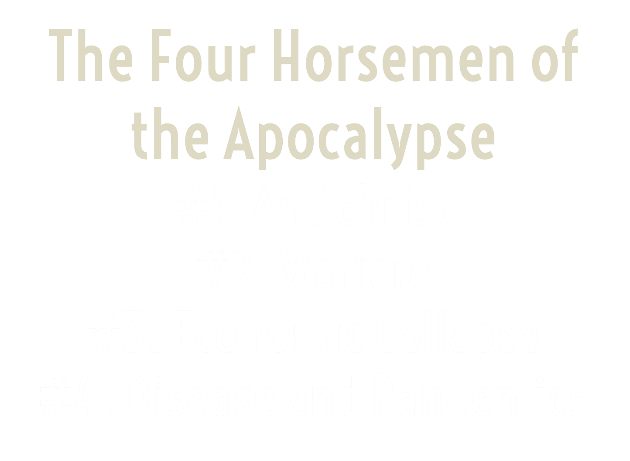